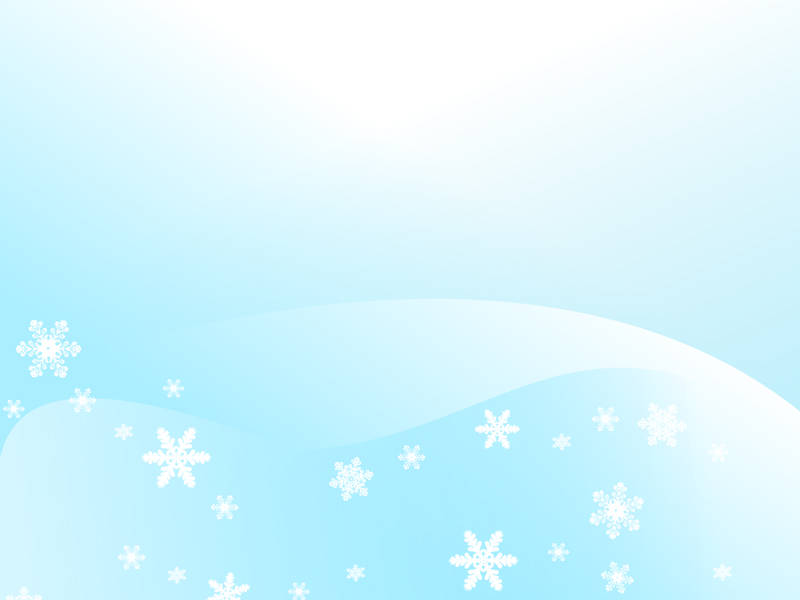 Урок
литературного чтения 
                                                                                                                           




                                                                                                                                        МБОУ СОШ с. Новое Дёмкино,
                                                                                                                             учитель:  Журавлёва С. В.
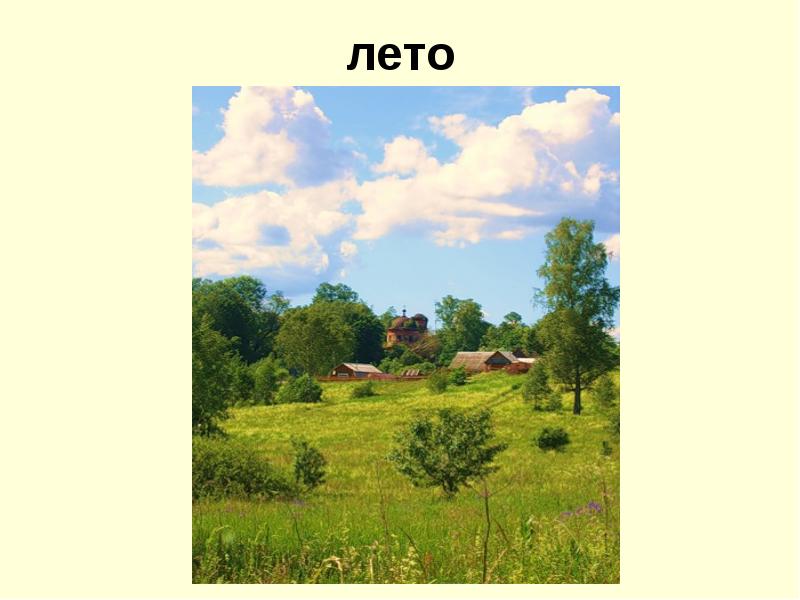 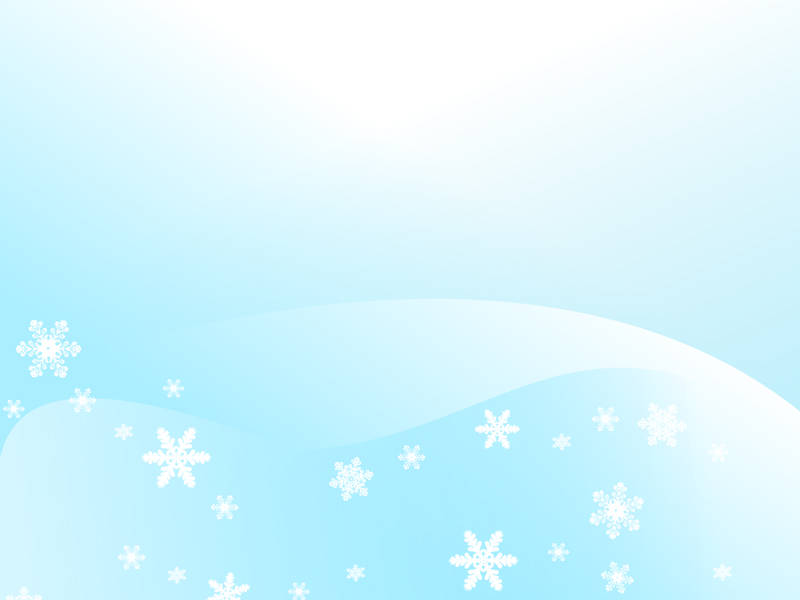 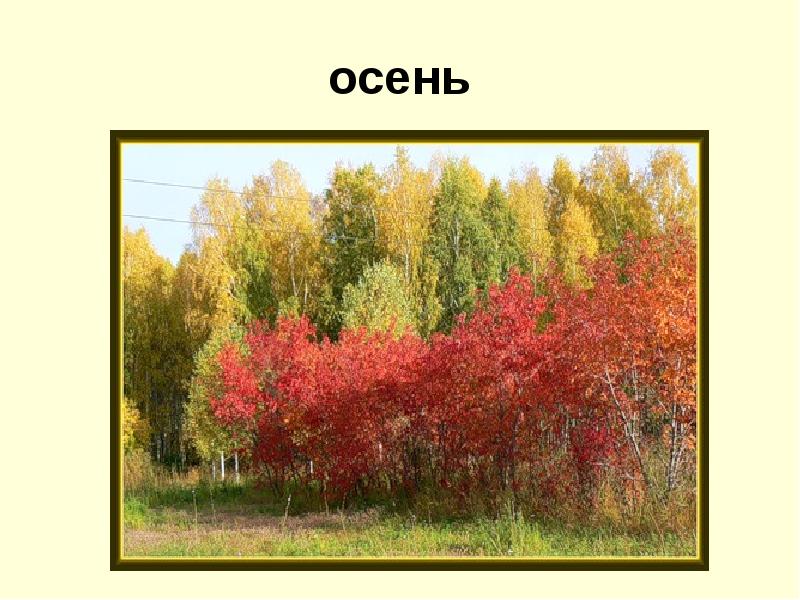 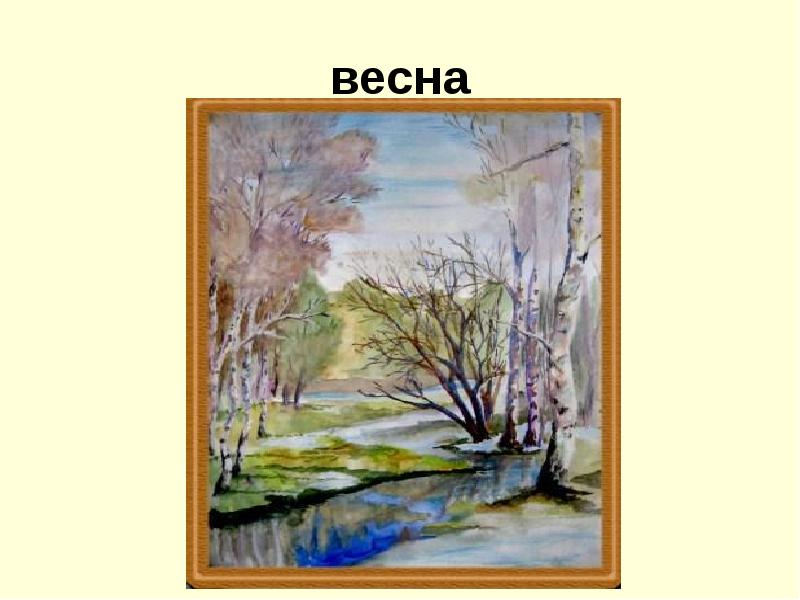 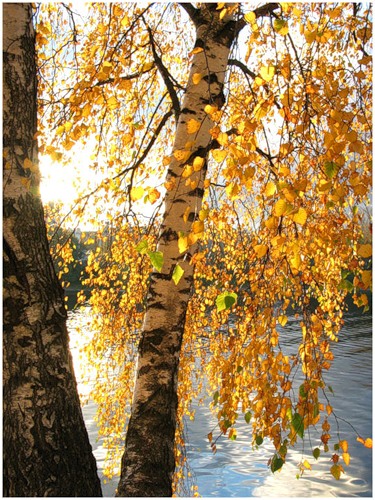 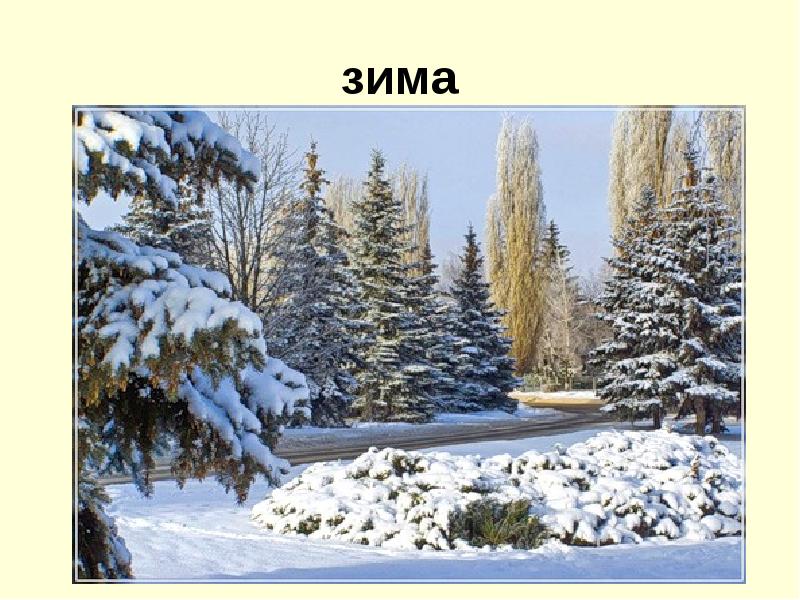 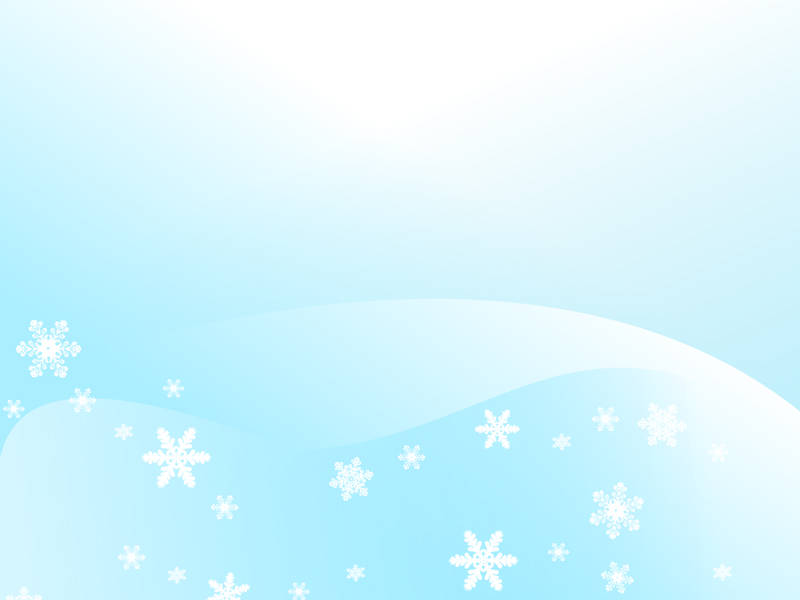 ПРИРОДА КРАСИВА  В ЛЮБОЕ ВРЕМЯ ГОДА
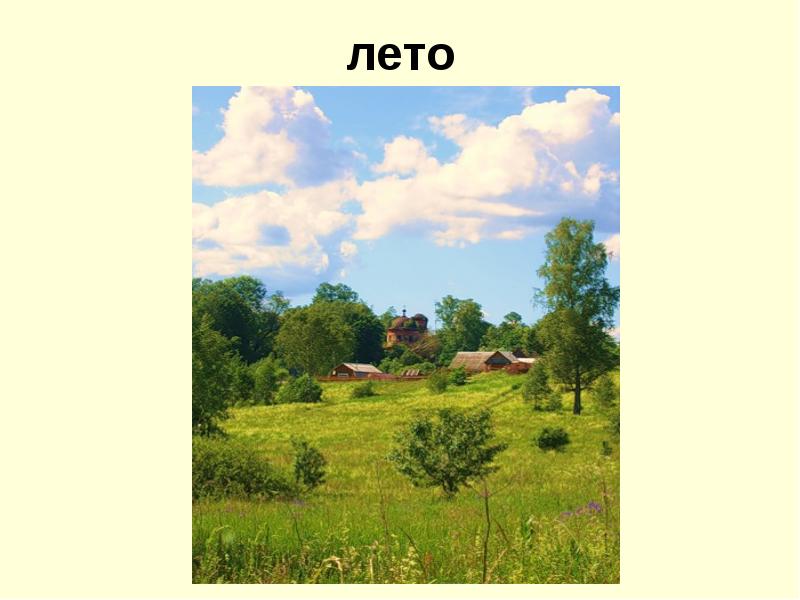 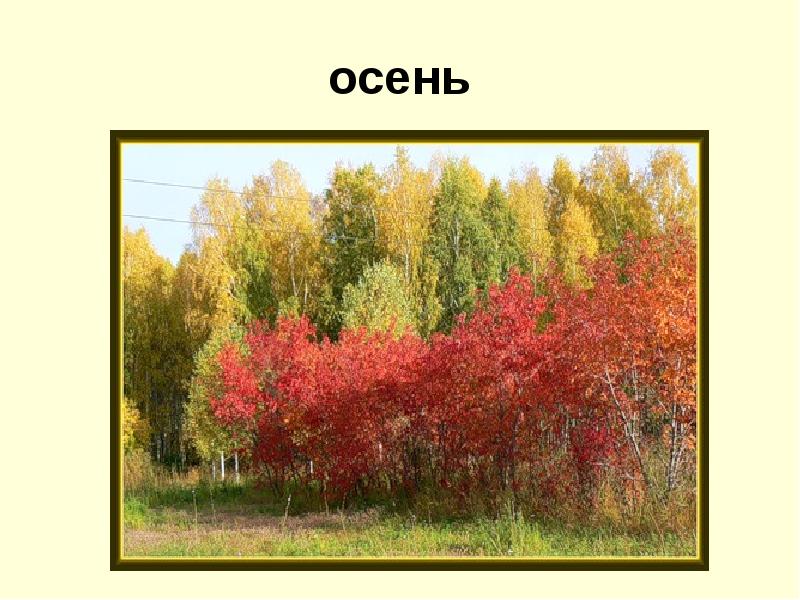 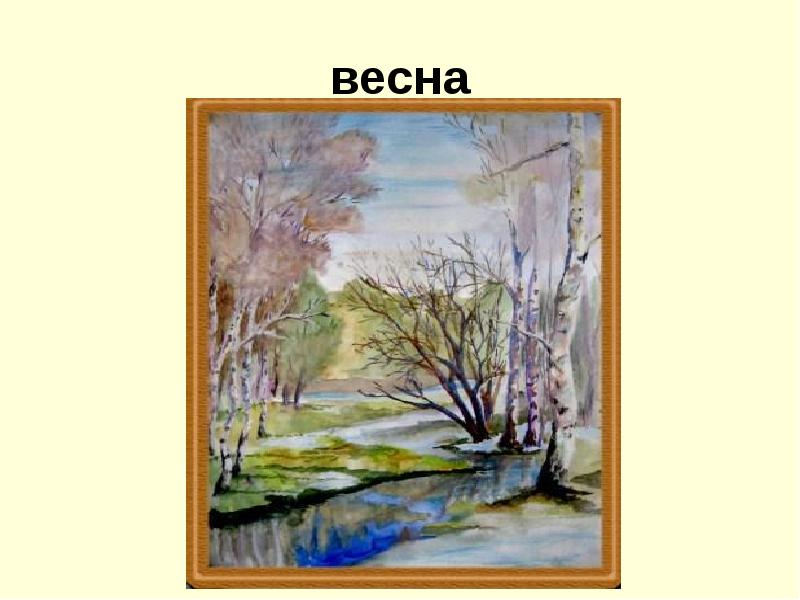 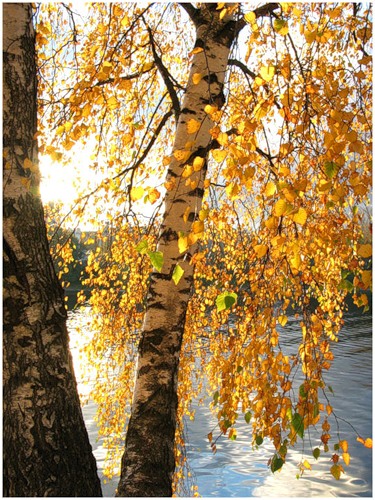 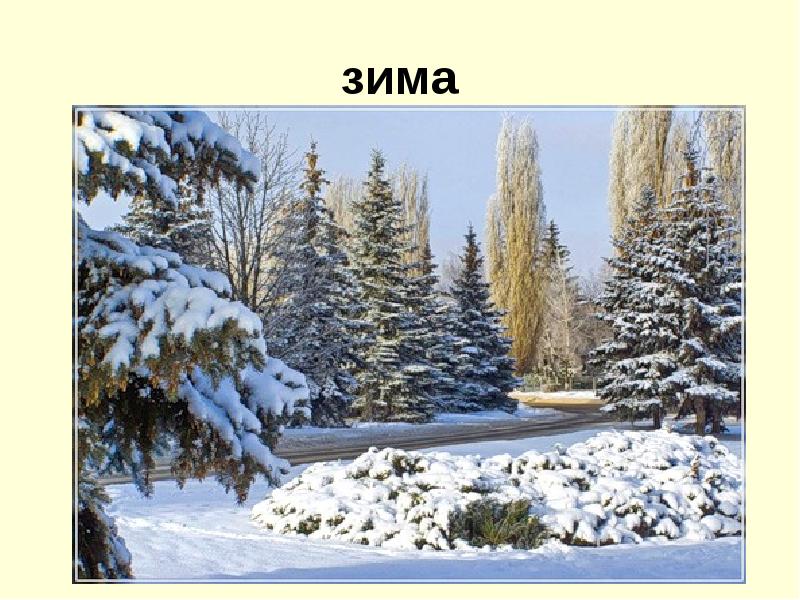 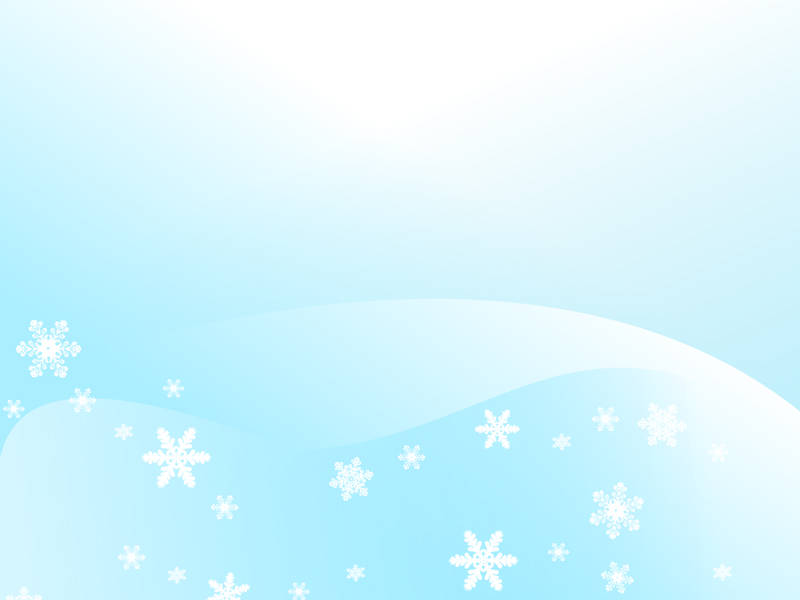 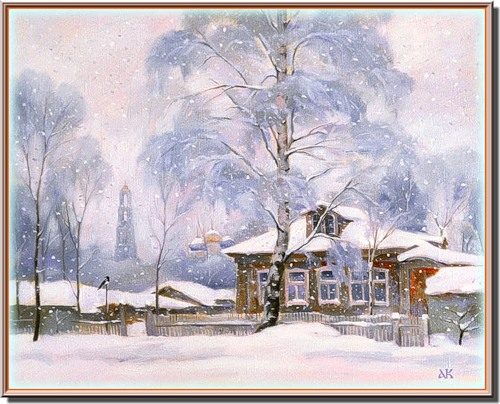 ЗАГАДКА
Снег на полях,
Лёд на реках, 
Ветер гуляет…
Когда это бывает?
Зима
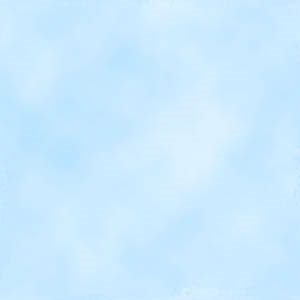 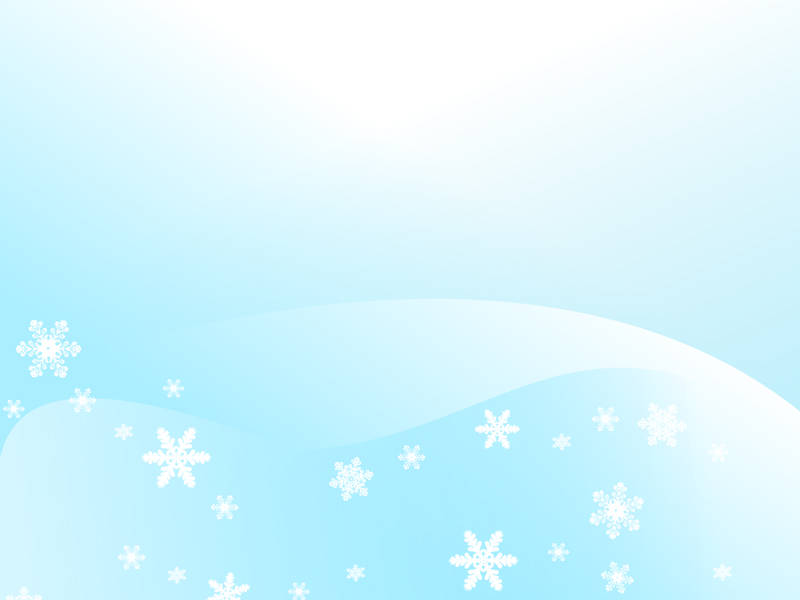 ЗАГАДКА
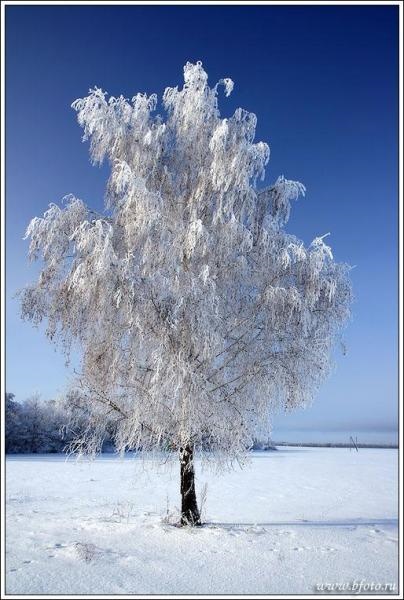 ЗЕЛЕНА, А НЕ ЛУГ,
БЕЛА, А НЕ СНЕГ, 
КУДРЯВА, А БЕЗ ВОЛОС.
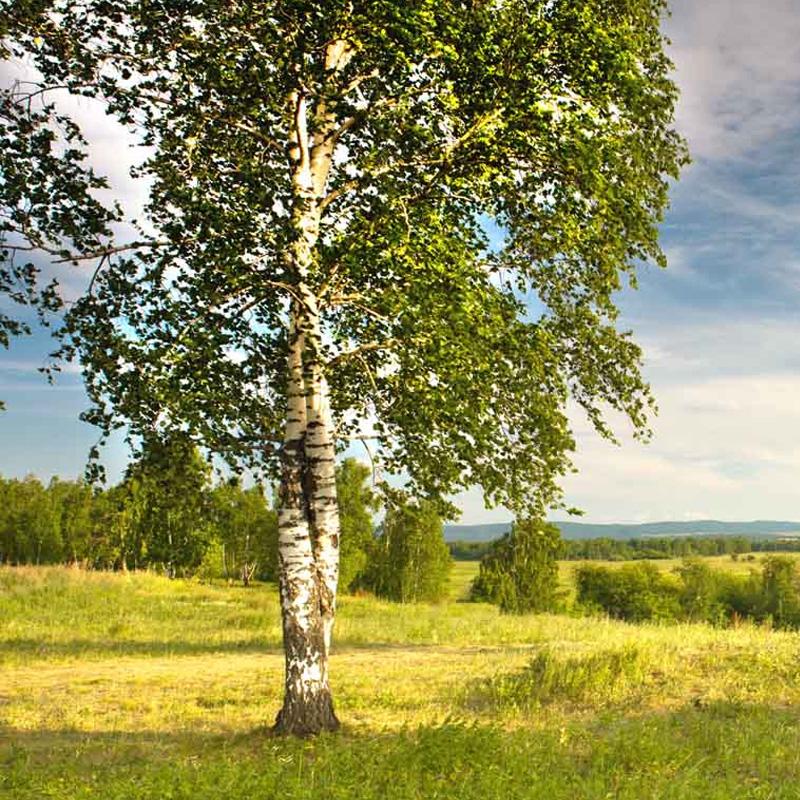 БЕРЁЗА
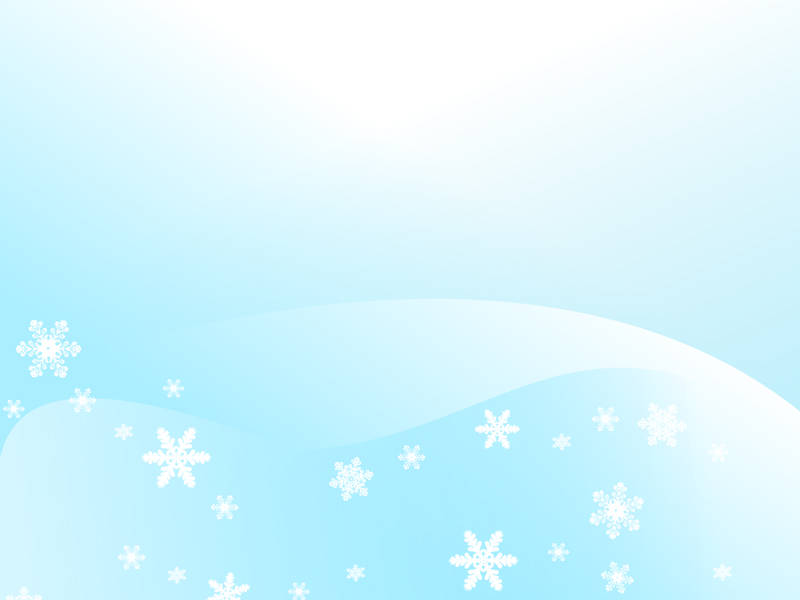 Сергей Есенин
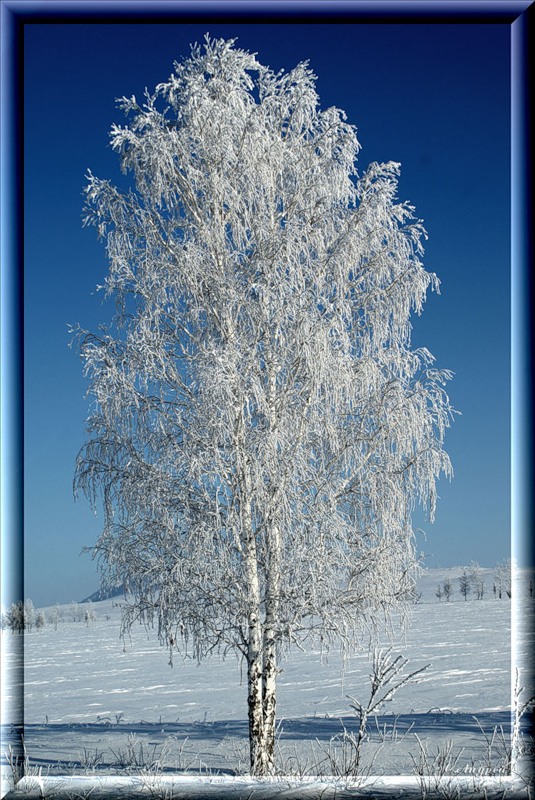 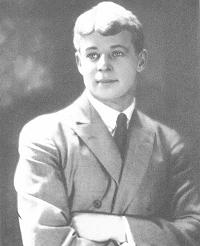 Берёза
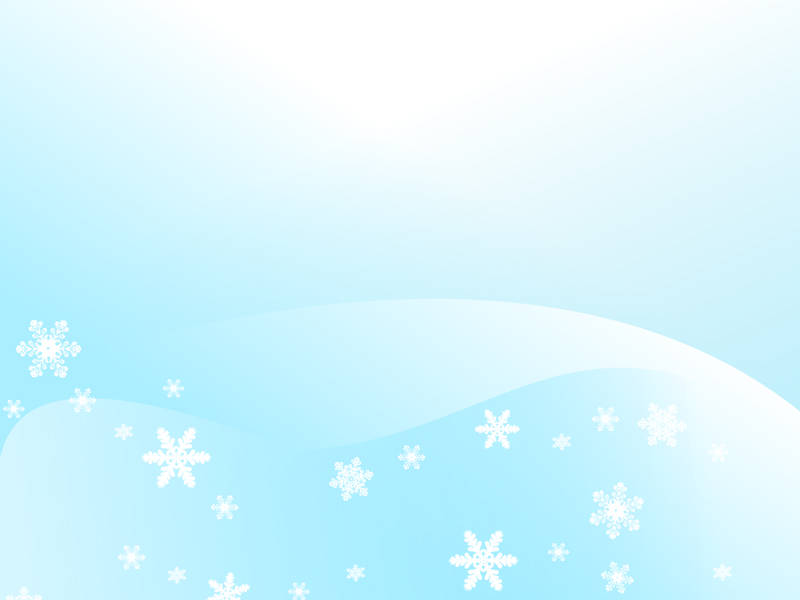 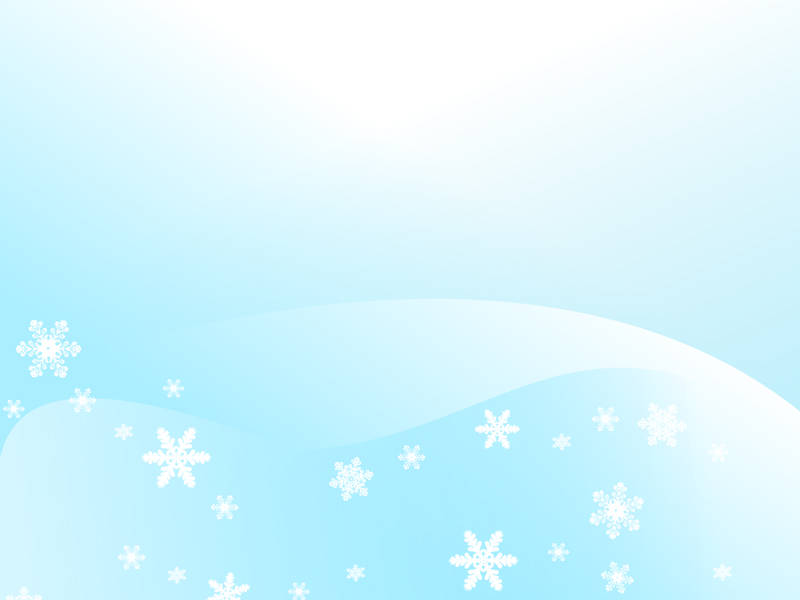 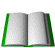 !
!
!
!
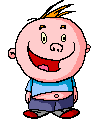 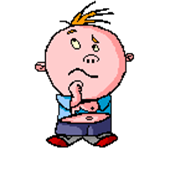 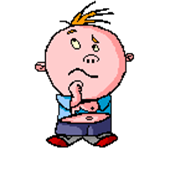 делаю вывод
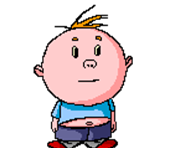 размышляю
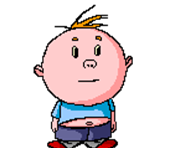 замечаю
наблюдаю
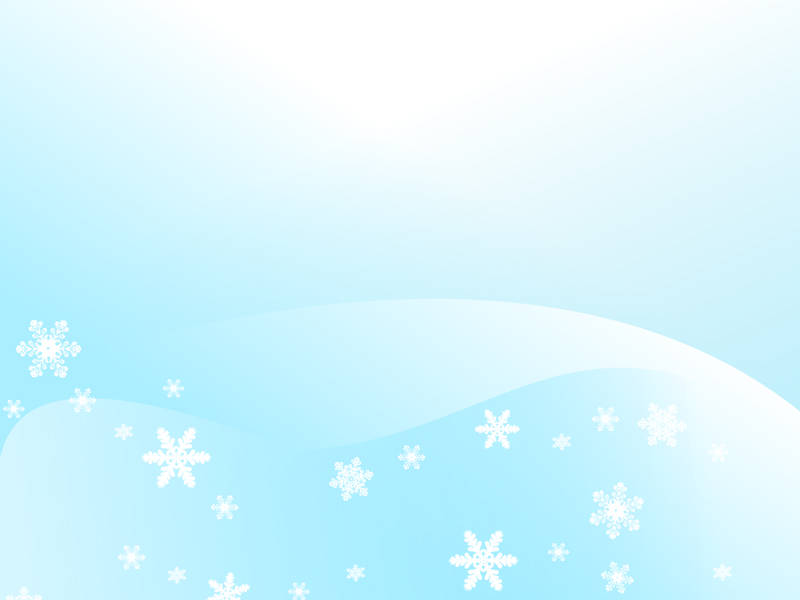 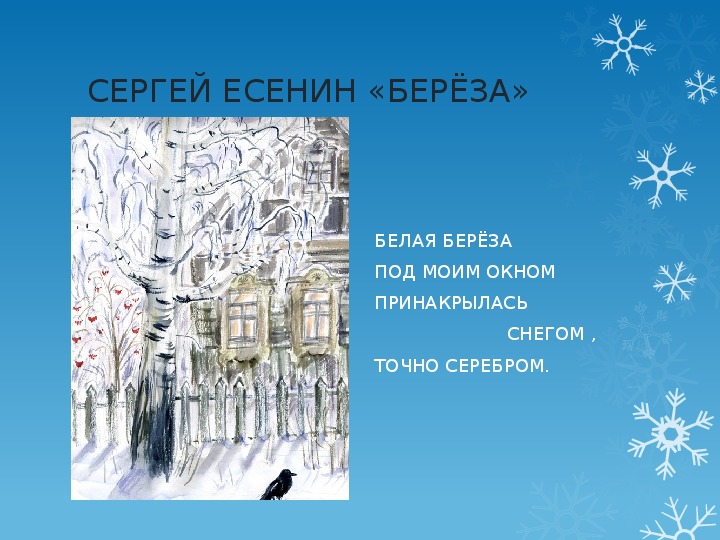 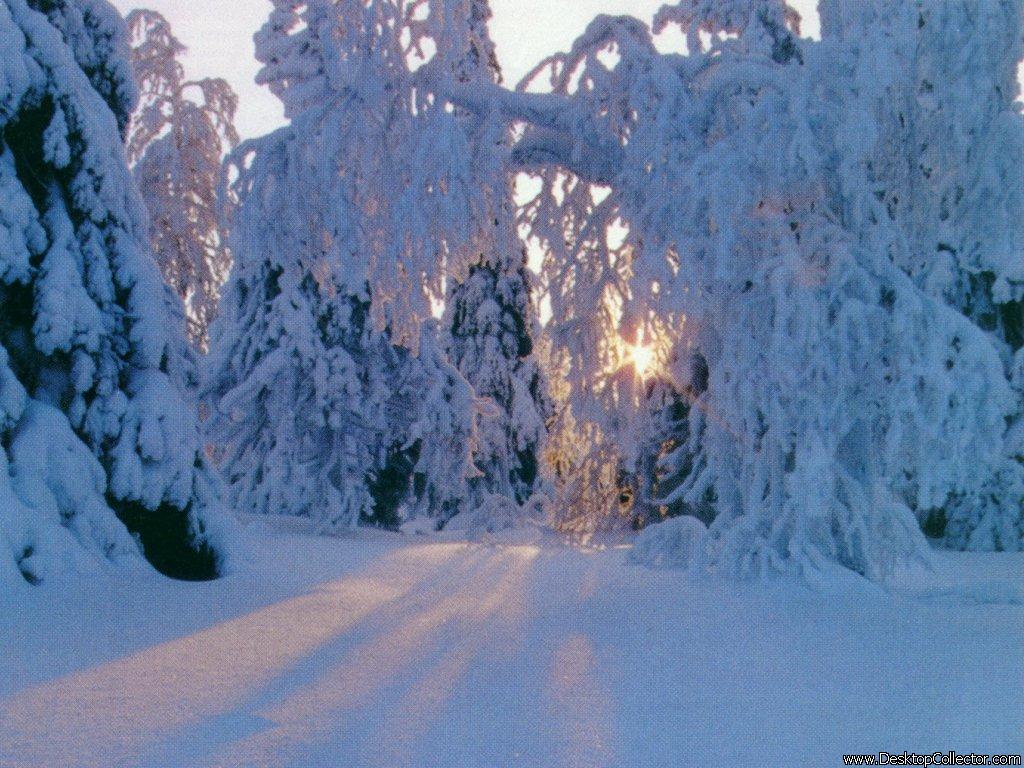 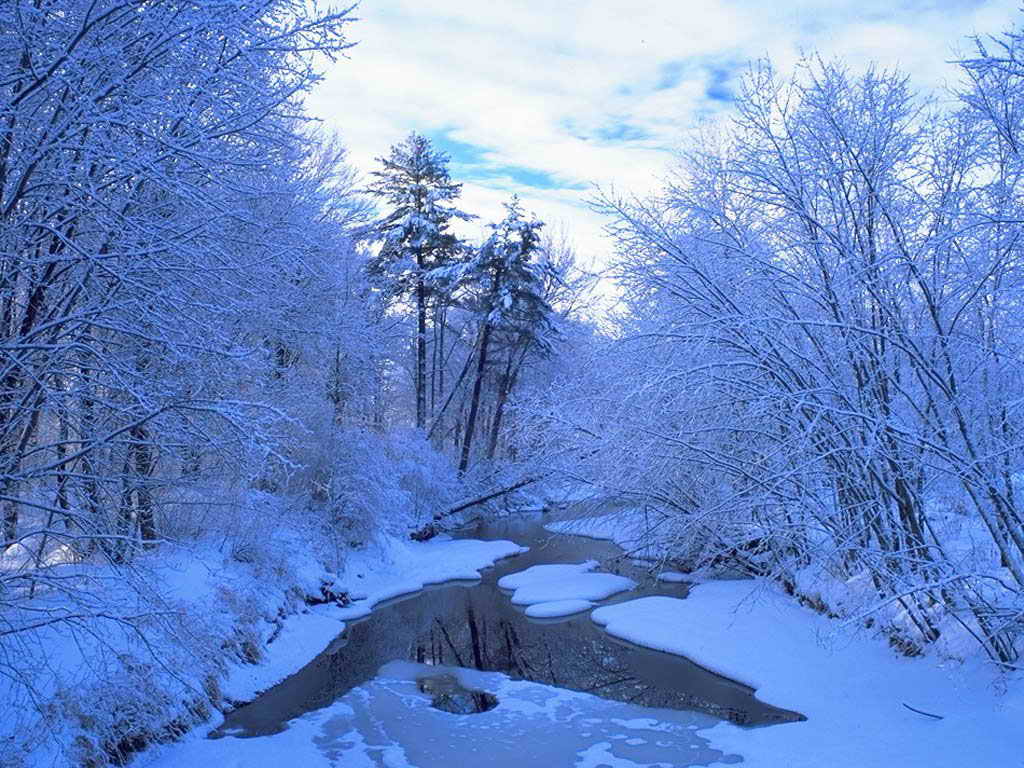 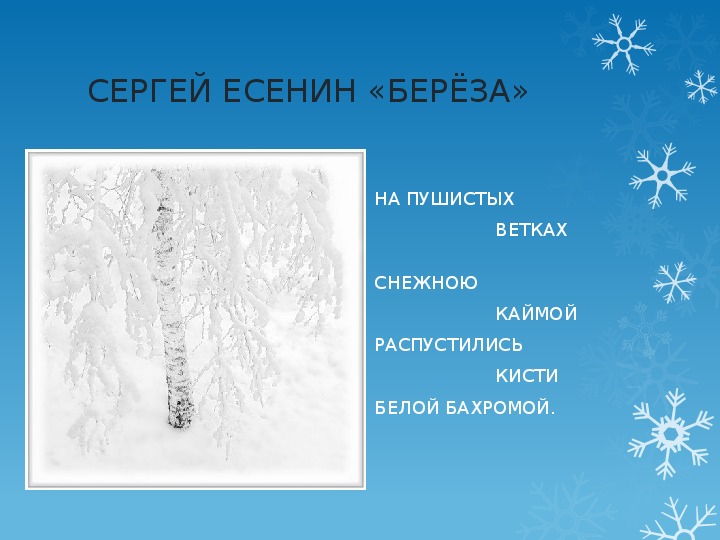 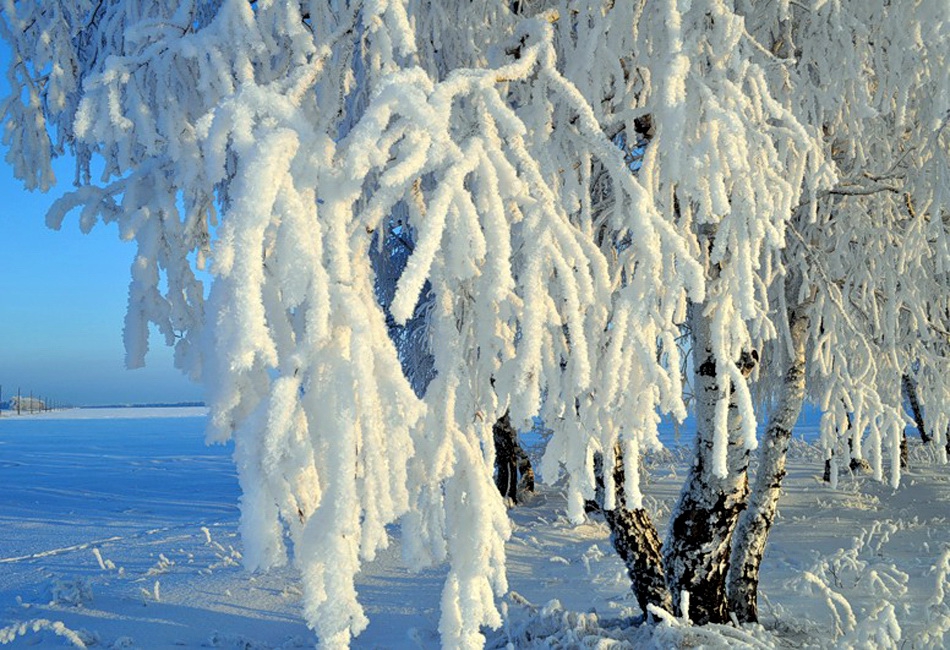 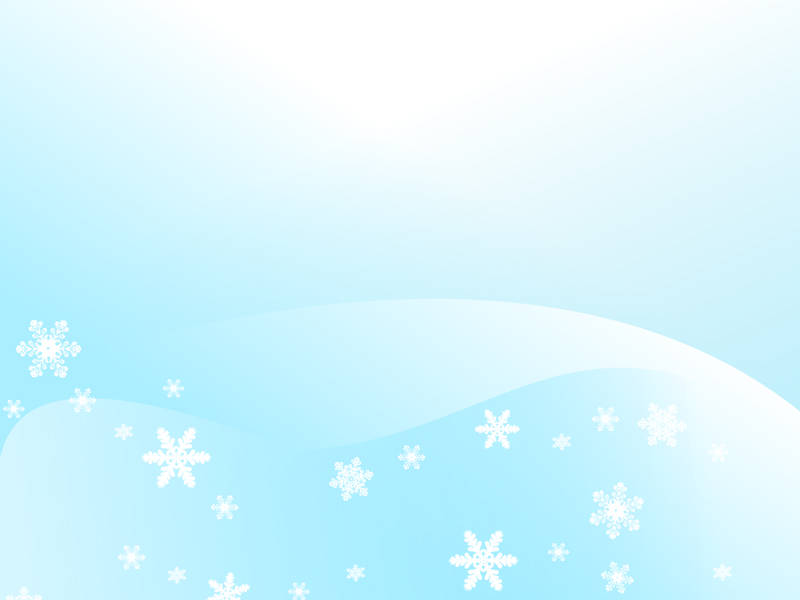 1) а) Тесьма с рядом свободно свисающих нитей, кисточек, служащая для отделки, украшения одежды, мебели . 
                     б) Нити по краям скатерти, платка  как украшение. 
                    2) перен. Что-л., что своим внешним видом напоминает такие нити, кисточки .
Бахрома
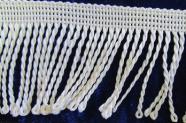 Кисть
Многозначное слово. В данном
                 случае: украшение в виде пучка
                 ниток, шнуров, перьев и т.п.
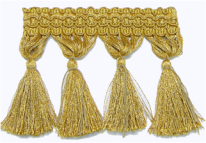 1) Полоса по краю ткани, какого-либо  изделия, отличающаяся   цветом или узором. 
                2) То, что окаймляет, окружает что-либо.
Кайма
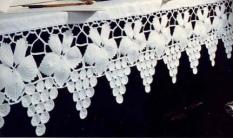 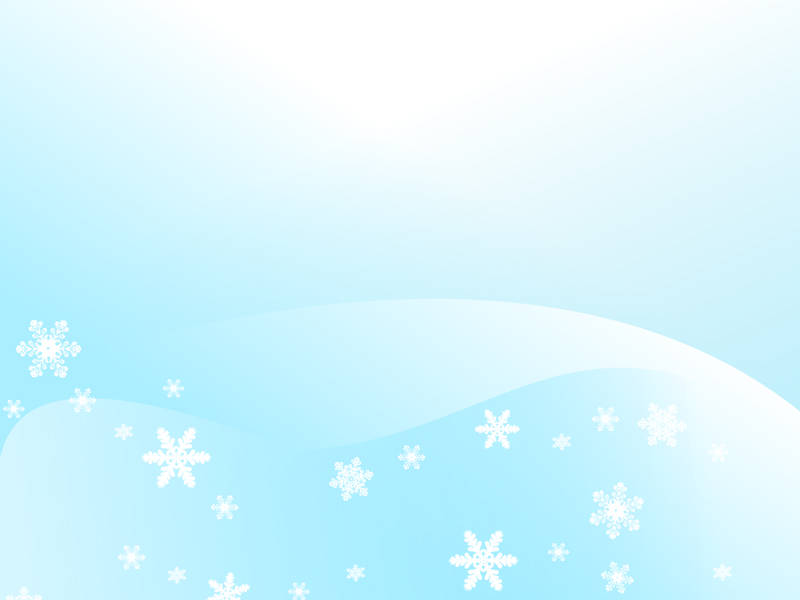 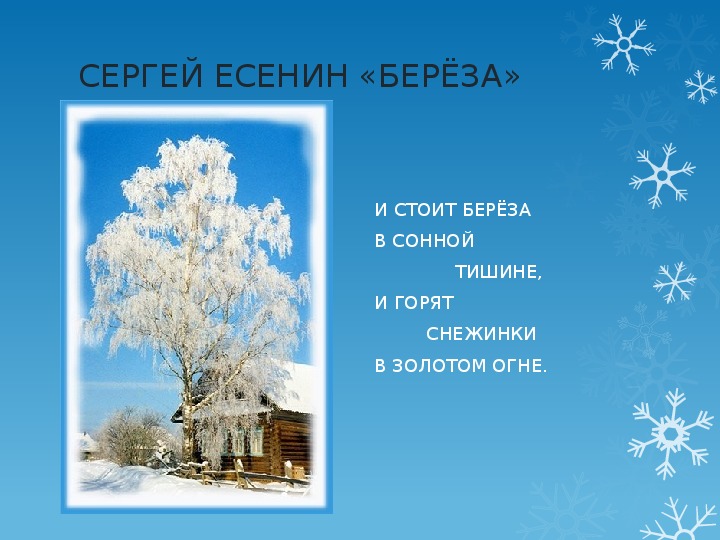 С.
Е
с
е
н
и
н
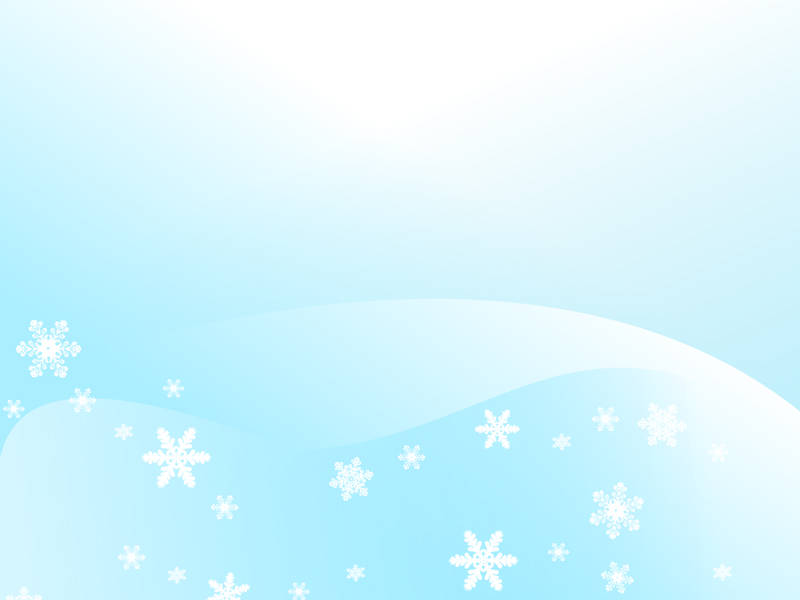 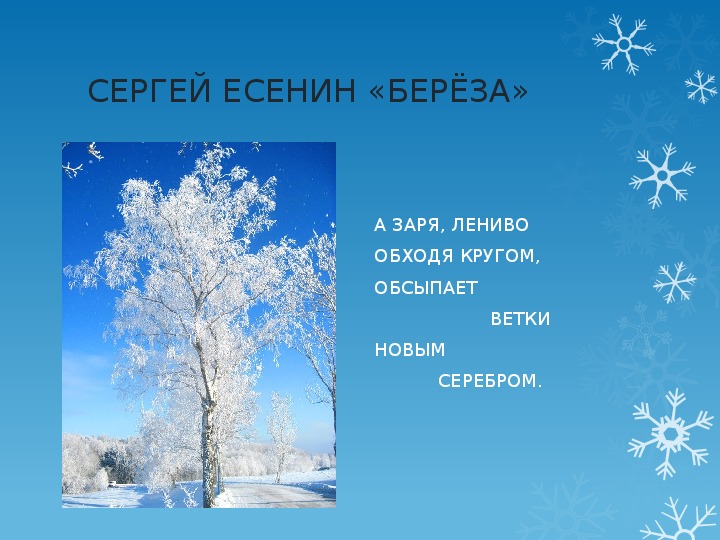 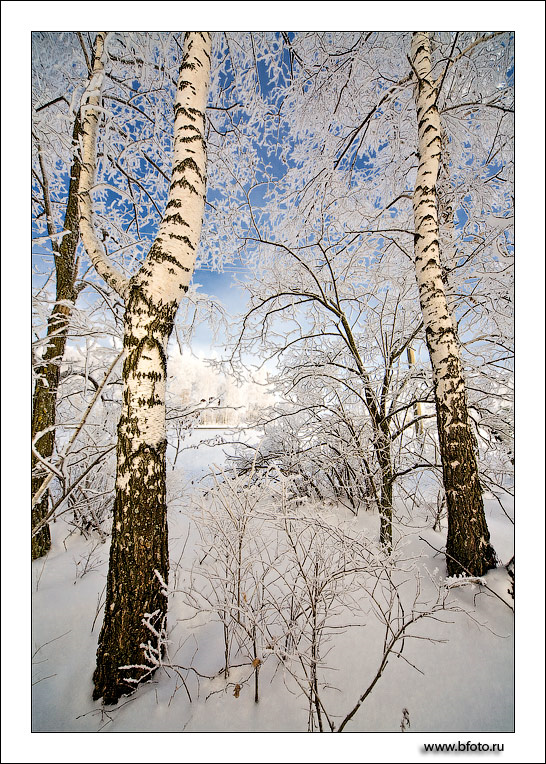 Сергей Есенин
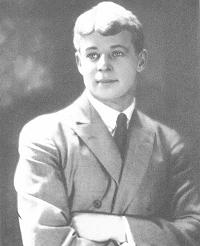 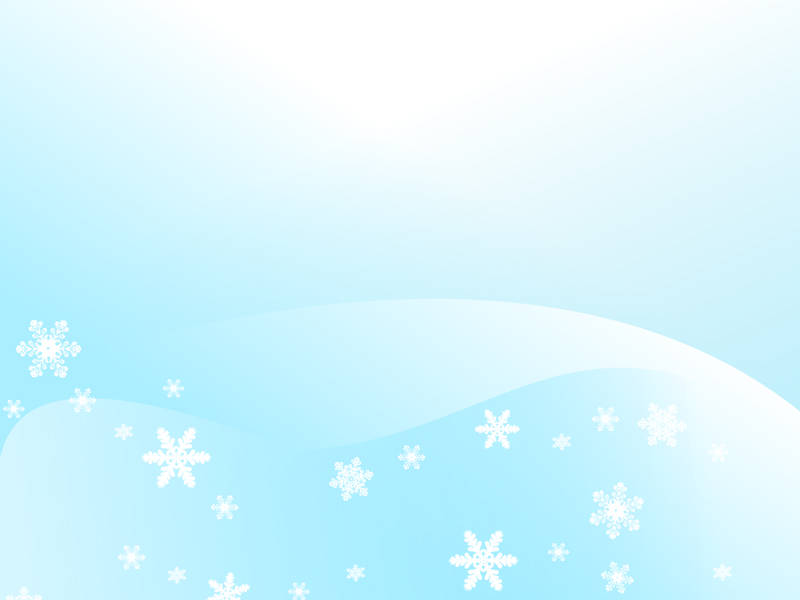 С. Есенин «БЕРЁЗА»
И стоит березаВ сонной тишине,И горят снежинкиВ золотом огне.
     А заря, лениво     Обходя кругом,     Обсыпает ветки     Новым серебром.
Белая березаПод моим окномПринакрылась снегом,Точно серебром.
     На пушистых ветках     Снежною каймой     Распустились кисти     Белой бахромой.
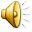 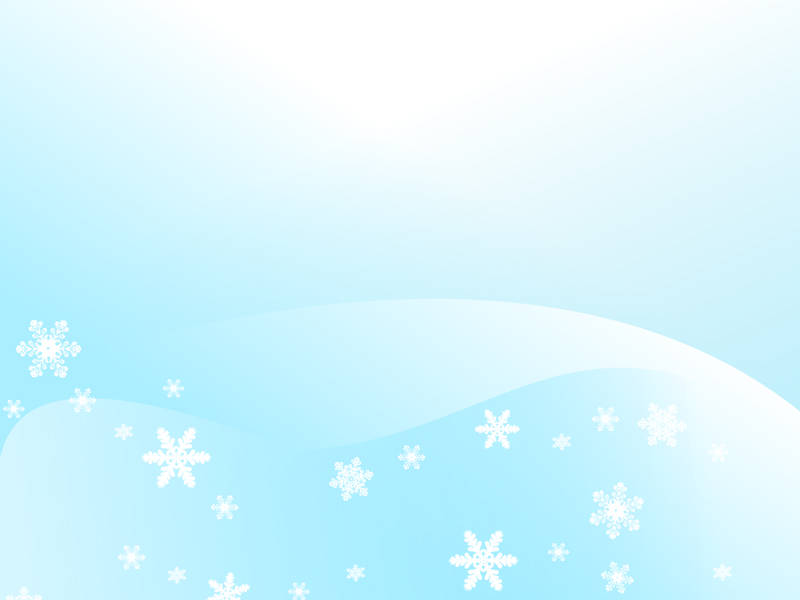 БЕРЁЗА – СИМВОЛ РОССИИ
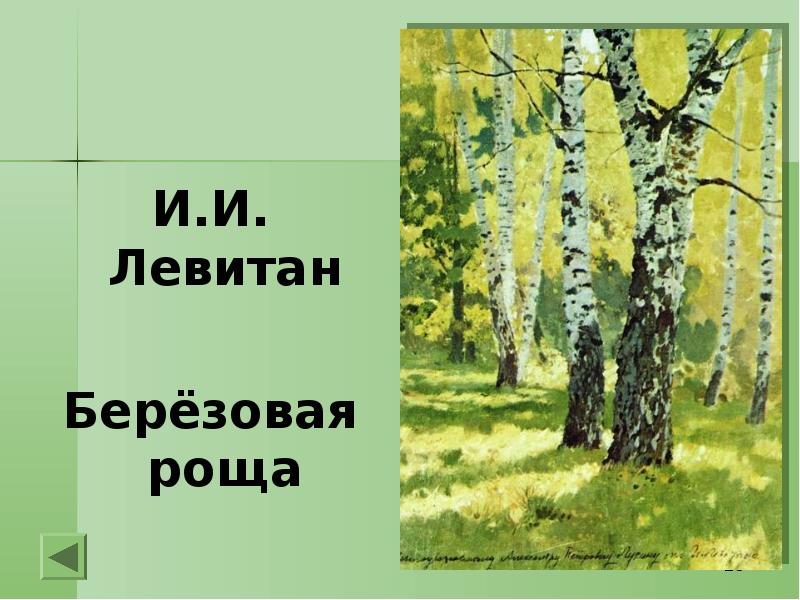 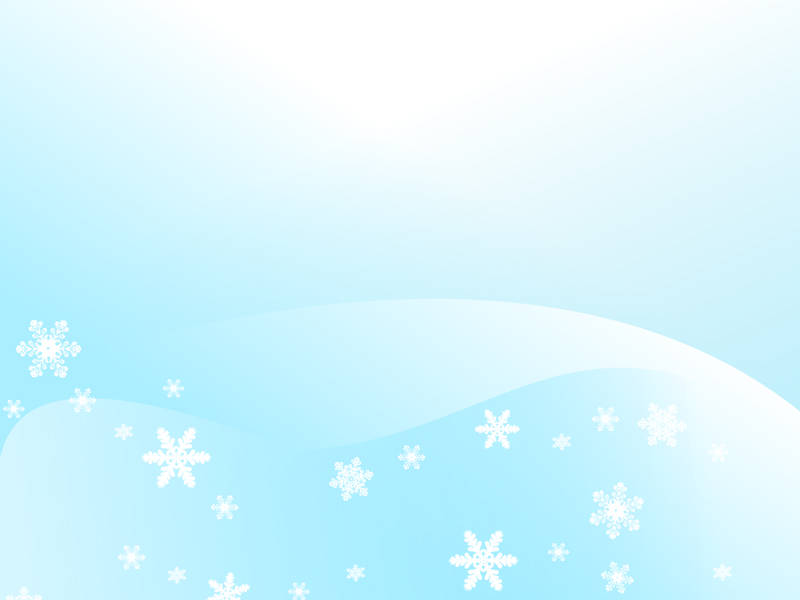 В. Коркодым «Золото осени»
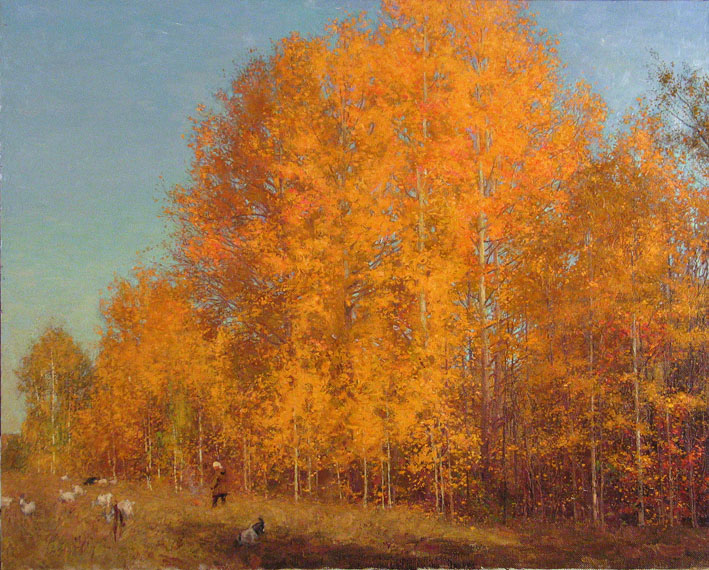 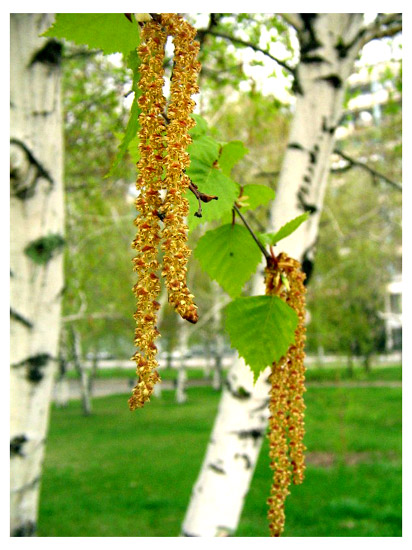 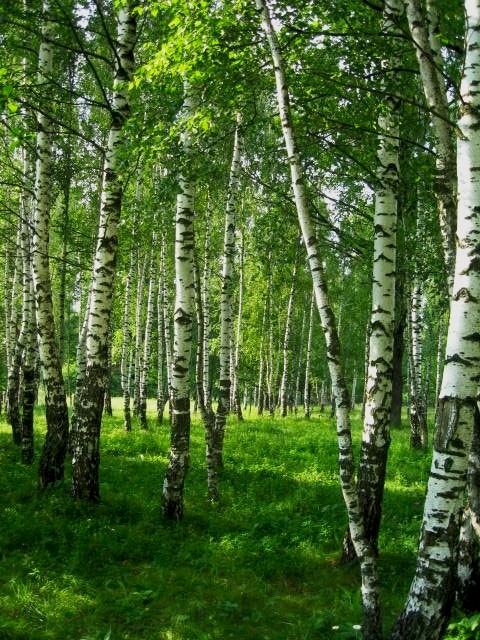 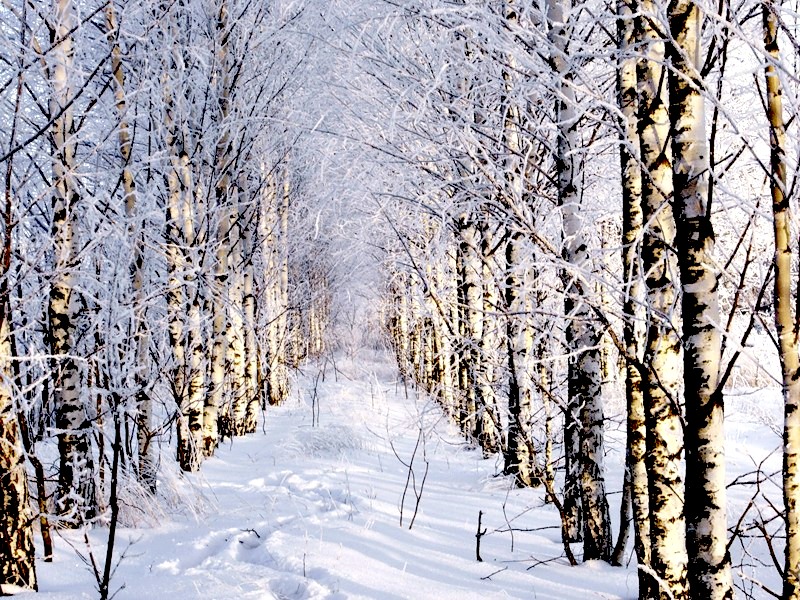 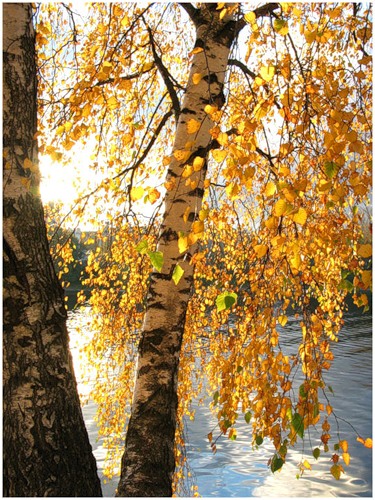 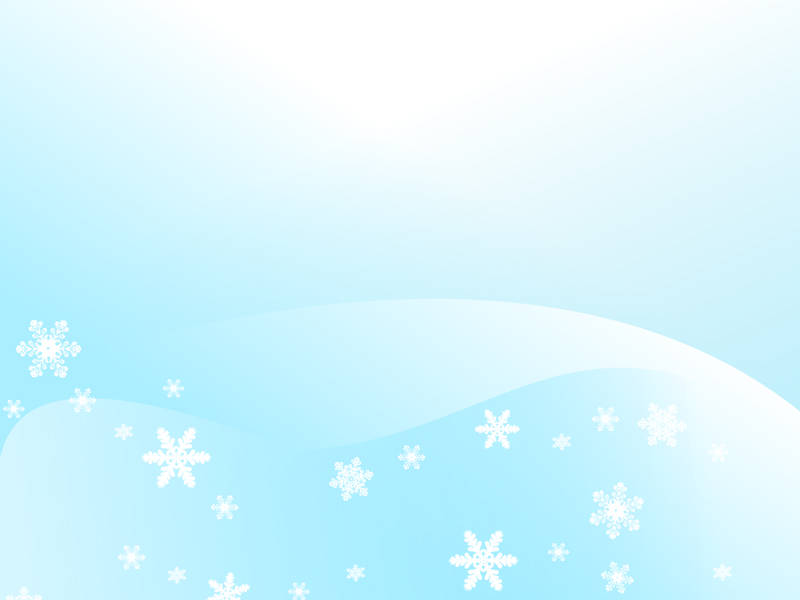 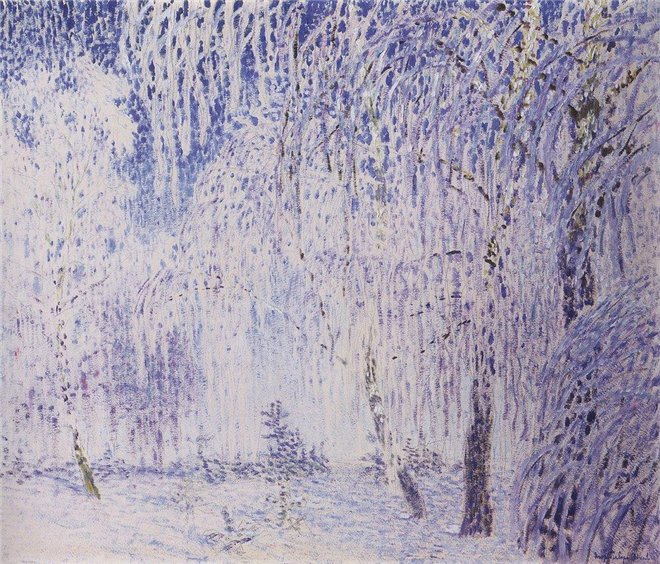 И. Э. Грабарь
«Иней»
узнал (а)   _______________________________



научился (лась) _______________________



вспомнил (а)___________________________



удивился (лась) ______________________
Сегодня на уроке я